Актрисы, которые играли Анну Каренину
Жанна Дельвэ
Анна Каренина (фильм 1912 Франция)
Мария Германова
Анна Каренина (фильм 1912 Российская империя)
Бетти Нансен
Анна Каренина (фильм 1915 США)
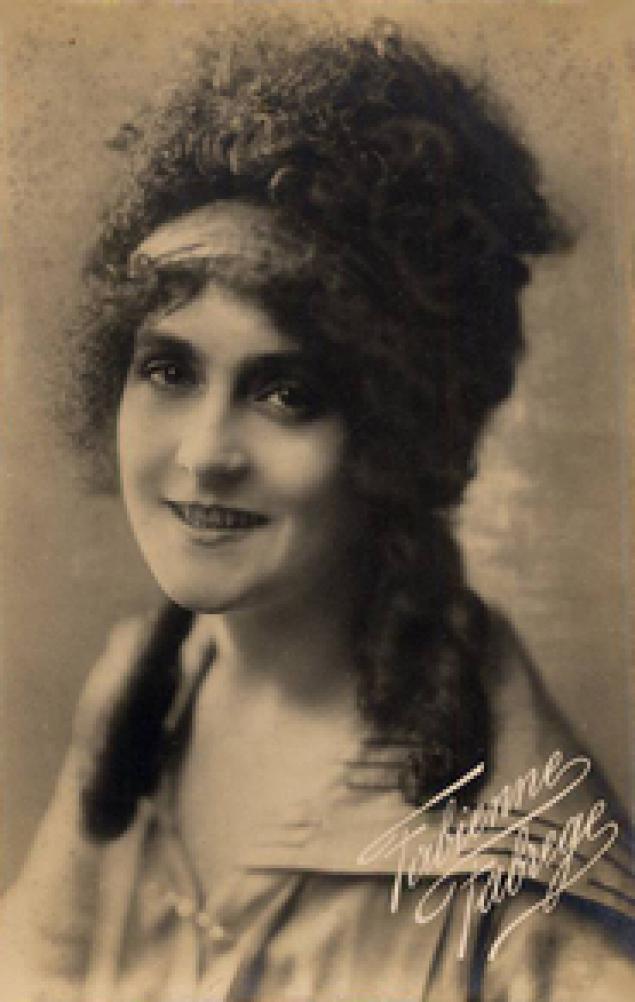 Фабьене Фабреже
Анна Каренина (1917 год. Италия)
Анна Каренина (фильм 1918 год — Венгрия)
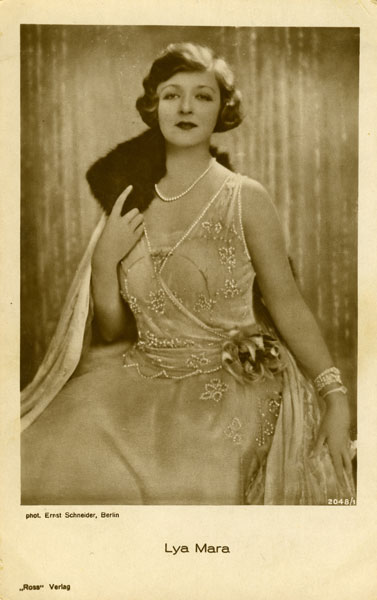 Лия Мара (настоящее имя Александра Гудович)
Анна Каренина (фильм 1919 год. Германия)
Грета Га́рбо
Анна Каренина (фильм США, 1935)
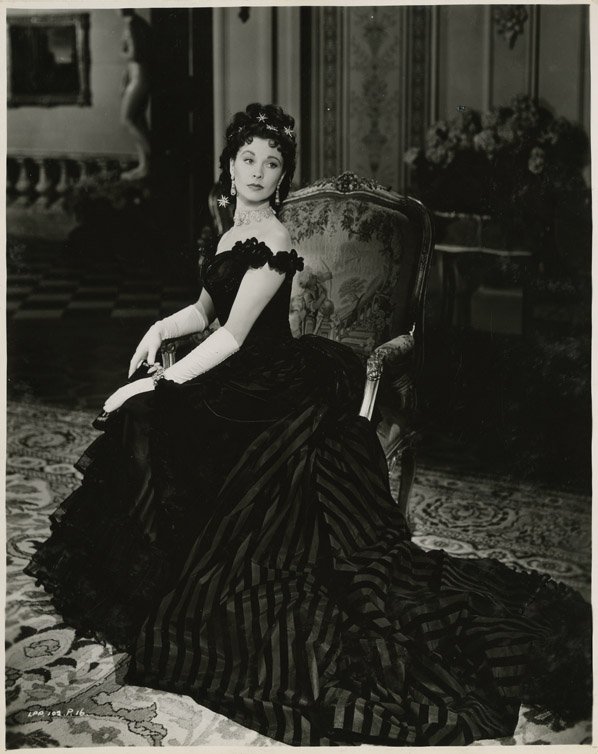 Вивьен Ли
Анна Каренина (фильм 1948 Великобритания)
Татьяна Самойлова
Анна Каренина (фильм 1967 СССР)
Майя Плисецкая
Анна Каренина (фильм 1974 СССР)
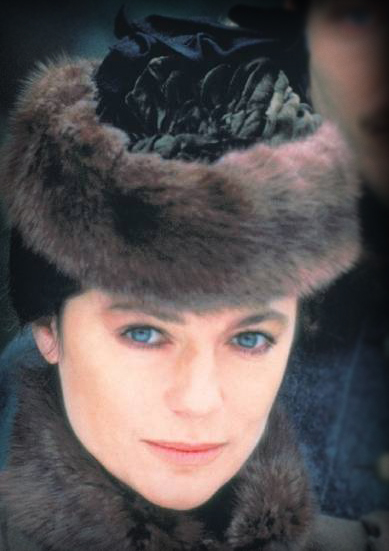 Жаклин Биссет
Анна Каренина (фильм 1985 год. США)
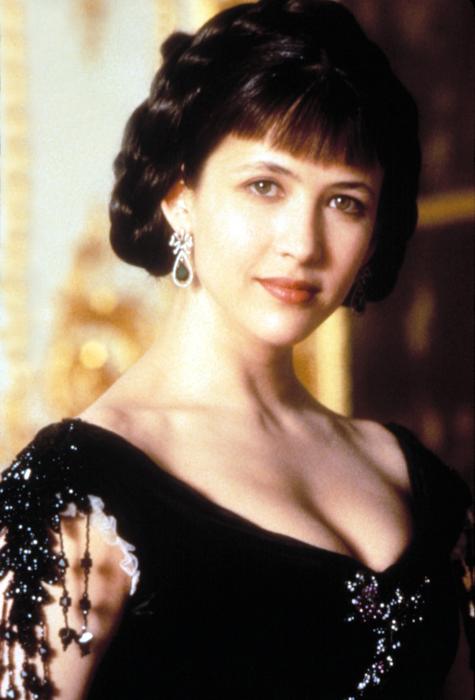 Софи Марсо
Анна Каренина (фильм 1997 год. США)
Татьяна Друбич
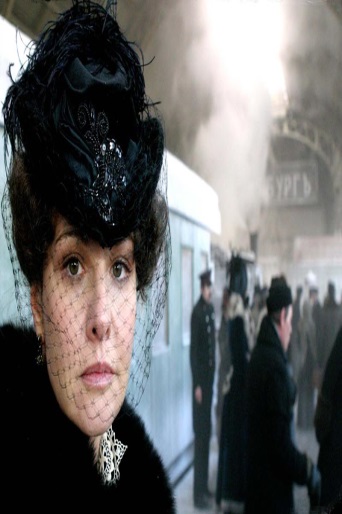 Анна Каренина (фильм 2009 год. Россия)
Кира Найтли
Анна Каренина (фильм 2012 Великобритания)
Спасибо за внимание!
Подготовила ученица 
10 класса
 СОШ № 12 Максименко Анастасия